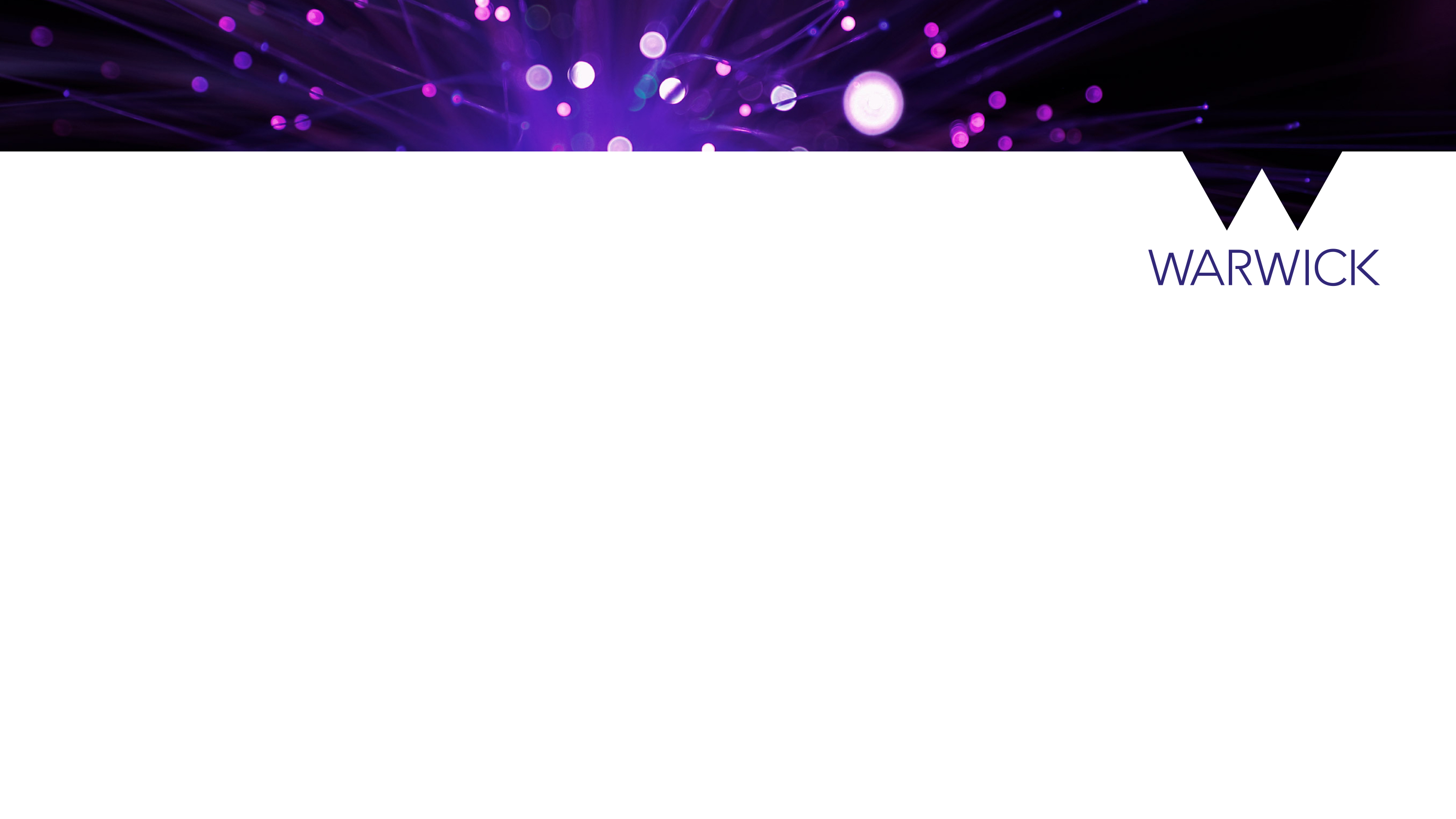 OREGIN Stakeholder meeting
24th November 2020

BnaDFFS update

Graham Teakle
University of Warwick
Summary of Brassica napus DFFS
189 founder accessions
Represent the diversity across the Brassica napus germplasm
66 winter OSR
51 spring OSR
34 Swede
38 Other (forage, fodder, hakuran, couve nabica, other)

188 are now genetically fixed (DH or at least 6 generations of SSD)
Good seed stocks for most

This season I am aiming to generate additional seed for 57 lines

Distributed under the sMTA
£10 per line
mRNAseq summary of accessions
176 lines  - mRNA seq data available from Ian Bancroft datasets
OREGIN lines (104)
RIPR lines

13 could be sequenced

Now in good position to use the OREGIN set for Associative Transcriptomics/GWAS